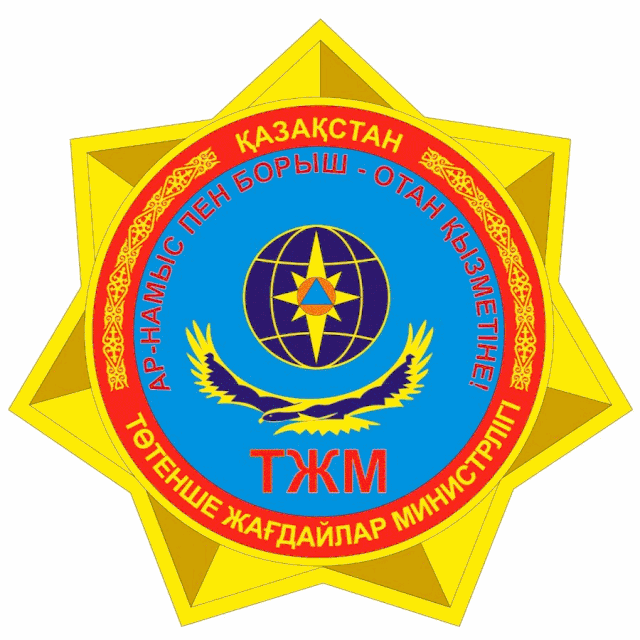 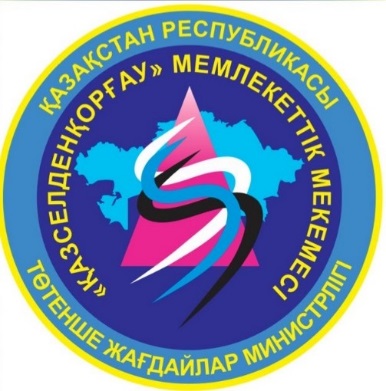 ҚР ТЖМ «Қазселденқорғау» ММ «Шығыс Қазақстан аумақтық пайдалану басқармасы» филиалы
Табиғи сипаттағы төтенше жағдайлардың алдын алу және оларды жою
(қар көшкіні, сел)




Өскемен қаласы
Облыс аумағында көшкін, сел, сияқты барлық табиғи апаттар кездеседі. Шығыс Қазақстан облысы Қазақстан Республикасы бойынша көшкін қаупі бар өңірлердің бірі болып табылады. Облыс аумағында 497 қар көшкін ошағы тіркелген, оның ішінде 325 ошақ шаруашылық субъектілері мен адамдардың өміріне нақты қауіп төндіреді. Республикалық, облыстық және жергілікті маңызы бар автожолдардың бойындағы көшкін қаупі бар ошақтар ерекше қауіпті болып табылады. 93 км автожолдар көшкін қаупі жоғары кезеңдерде қар көшкінінің әсеріне ұшырауы мүмкін..
Бүгінгі таңда қар көшкінінің өздігінен түсуін болдырмаудың ең тиімді әдісі жарылыс жұмыстары арқылы профилактикалық түсу болып табылады. Өздігінен көшкін қаупін уақтылы болдырмау бойынша филиал жыл сайын қар көшкінін түсіру бойынша 100-ден астам жарылыс жұмыстарын жүргізеді.
Облыс аумағындағы 144 мореналық көлдер 11 елді-мекенге қауіп төндіретін 13 сел ошағын қалыптастырады.
Сел құбылыстары қатты жер сілкінісі кезінде және ұзақ жауған жауын-шашынның әсерінен пайда болады. Жыл сайын биік таулы мореналық көлдерге батиметриялық жұмыстар жүргізіледі. Барлық деректер мореналық көлдердің паспортына енгізіледі.
Назарларыңызға рахмет!